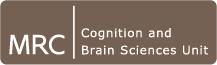 Bayesian Interest GroupSession Two
Andrew Thwaites & Fawad Jamshed
Reminder
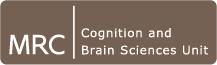 Prior
Likelihood
Posterior
marginal likelihood
Examples of Bayesian inference
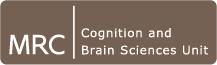 A scientist can use this framework to work out ‘how sure’ he/she is of a hypothesis (i.e. its ‘probability’) from data…. 




… to work out the ‘true’ value of unknown parameters of a hypothesis’…

… or to choose between hypotheses.
p(data|existing-knowledge)
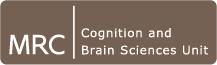 Areas we will try to cover today:

What is a probabilistic generative model?
What is “inference on a model”?
What is Bayesian inversion of a model?
What is the Bayesian Occam’s razor?
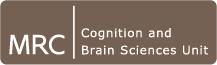 -We have some data of the daily temperature and how many people went out-side that day 
	
		-Given today’s temperature value, can we guess how many people might be outside?

-We have some data of smells and what foods they come from. 	
		-Smelling something in the kitchen, can we guess what food is being cooked?
What is a probabilistic generative model?
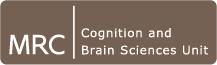 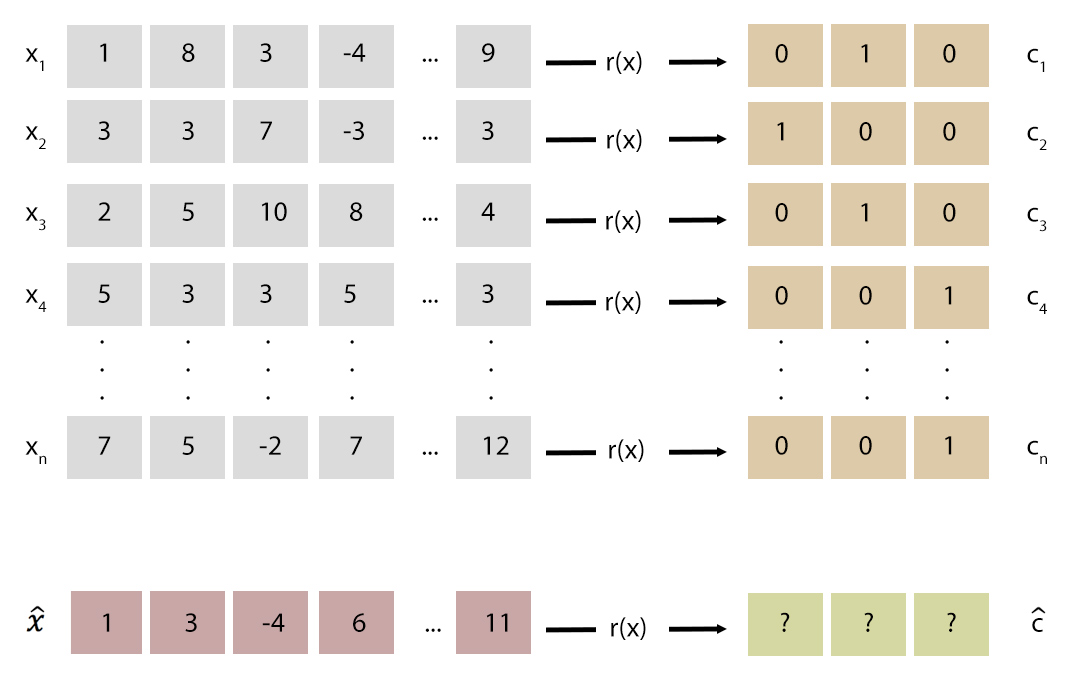 X
C
What is a probabilistic generative model?
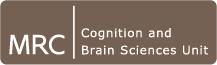 We don’t know the true relationship as a function. i.e. ‘r(x)’



We could simply guess, but…
	a) the number of possible functions is infinite
	b) the data may be many to one making finding a well-		defined function impossible.
What is a probabilistic generative model?
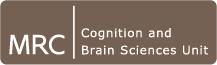 For example:

We have some blood_result/infection pairs (X, C). 

Given some blood results for a new patient and X,C, we would like probability of infection for this new patient, ie:

p(infected|ann’s_blood_results, X, C) = 0.7 
p(not_infected|ann’s_blood_results, X, C) = 0.3
Reminder
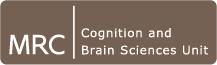 First: discriminative
models
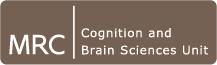 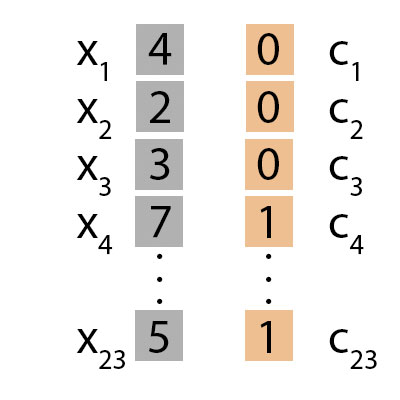 First: discriminative
models
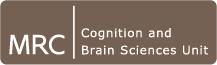 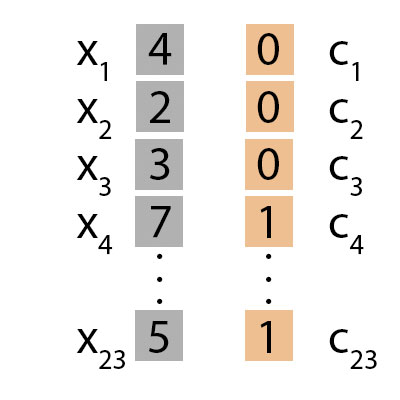 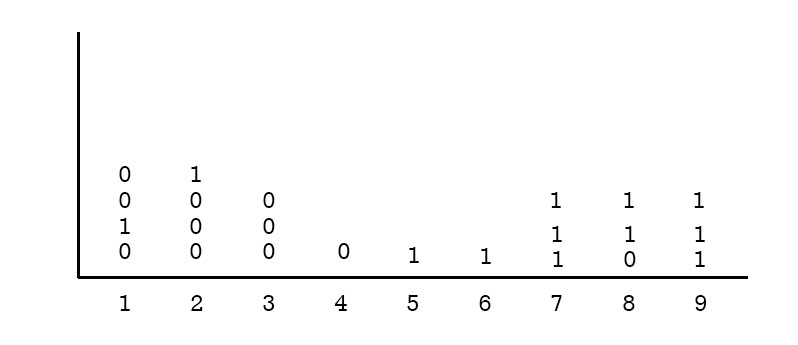 [Speaker Notes: Explain frequency visuallisation, laying over th top probability density functions, and contiuous/discreet.]
First: discriminative
models
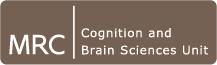 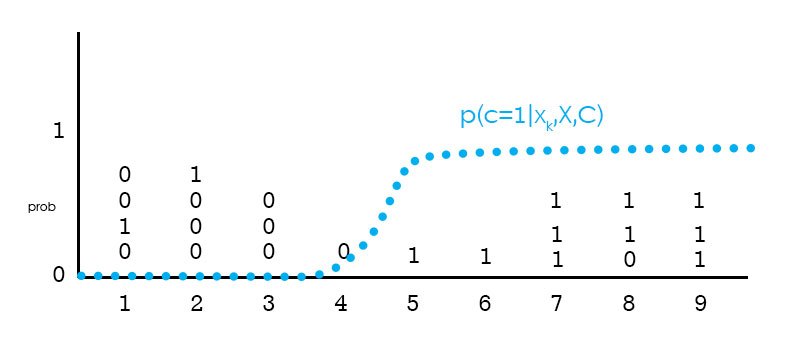 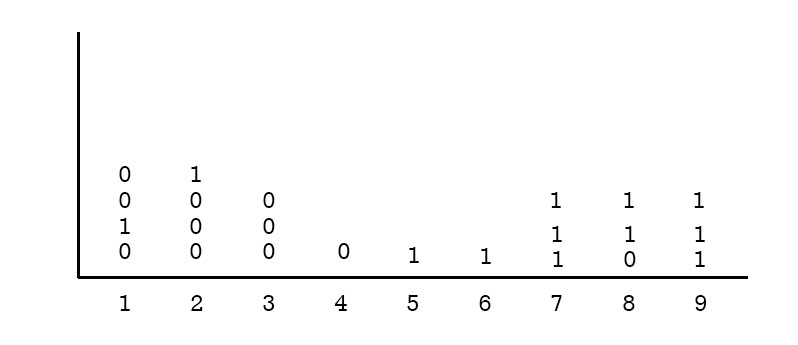 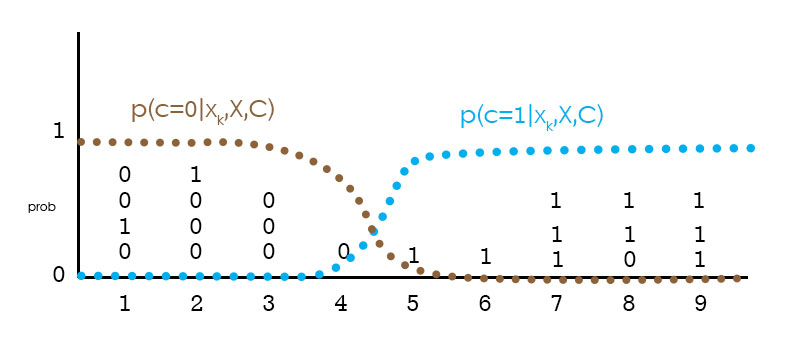 [Speaker Notes: Explain decision bondary!]
What is a probabilistic generative model?
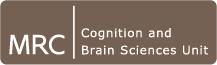 So that was descriptive modelling…
- but what is probabilistic generative modelling?
[Speaker Notes: Estimating pxc, X,C, pcX,C and p(x|X,C)and then using this as the basis for pcx, X,C is called ‘probabilistic generative modelling’.]
What is a probabilistic generative model?
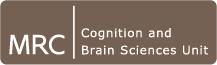 [Speaker Notes: Estimating pxc, X,C, pcX,C and p(x|X,C)and then using this as the basis for pcx, X,C is called ‘probabilistic generative modelling’.]
What is a probabilistic generative model?
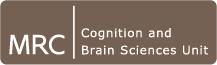 [Speaker Notes: No - we are only ever….   These will almost certainly contain different assumptions



(Ng & Jordan, 2002)]
What is a probabilistic generative model?
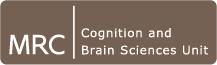 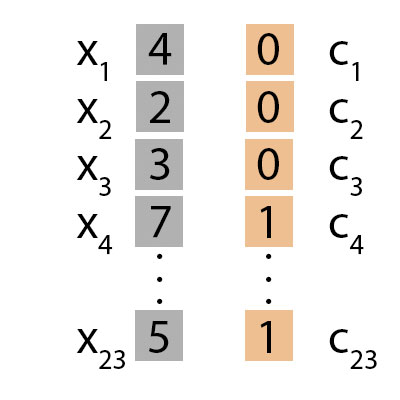 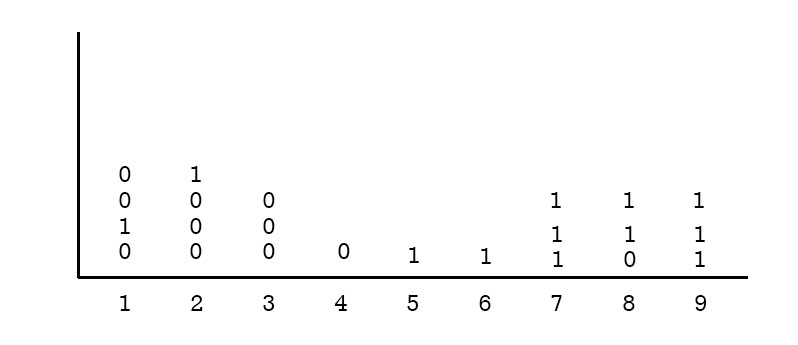 [Speaker Notes: Explain frequency visuallisation, laying over th top probability density functions, and]
What is a probabilistic generative model?
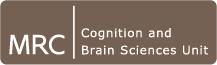 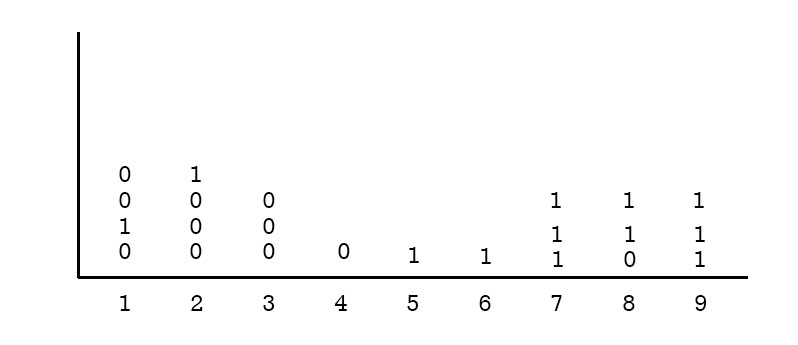 What is a probabilistic generative model?
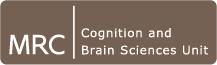 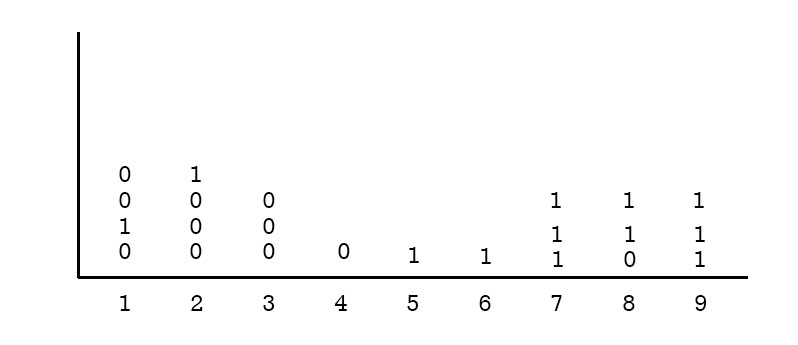 Training the likelihood function
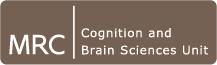 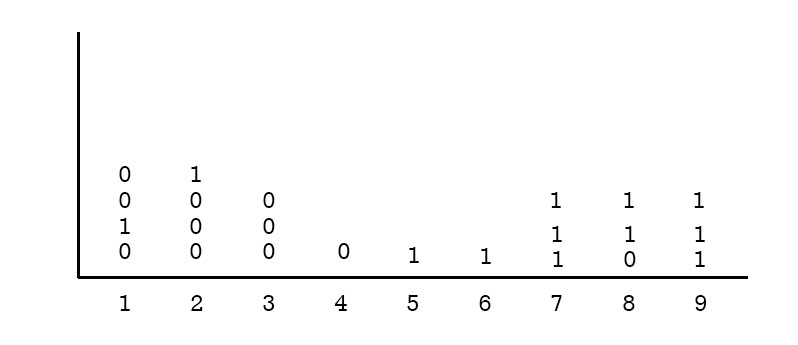 Finding the hidden parameters:

1. Make assumption about distribution of data.

These assumptions will contain hidden variables  ‘Θ’

3. Try to work out what these ‘Θ’ are by adjusting their values to best generate the data

This training regime can itself be done using Bayesian inference (MAP, ML etc)
mean?
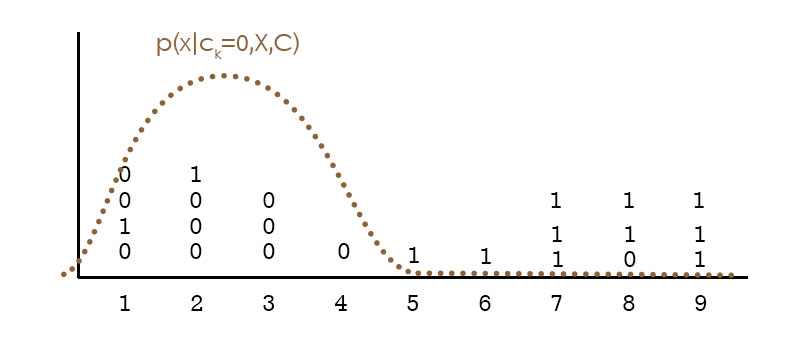 sd?
What is a probabilistic generative model?
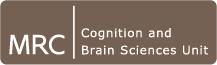 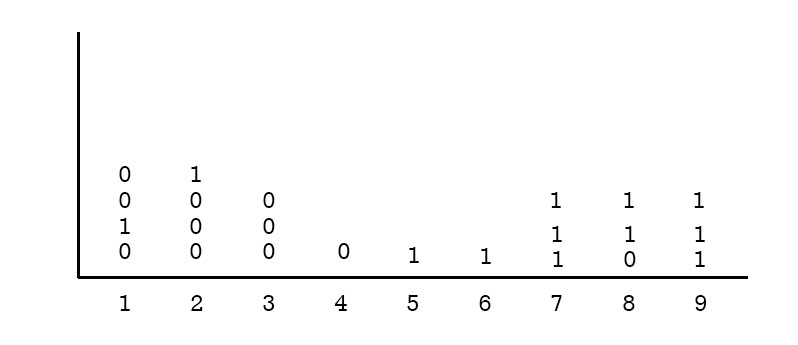 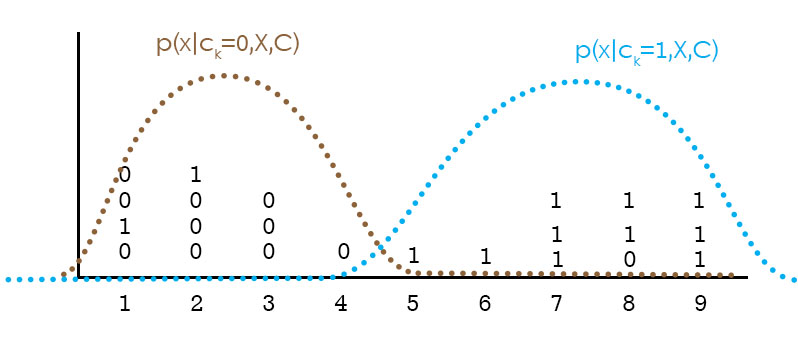 [Speaker Notes: Probability density functions]
What is a probabilistic generative model?
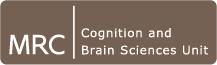 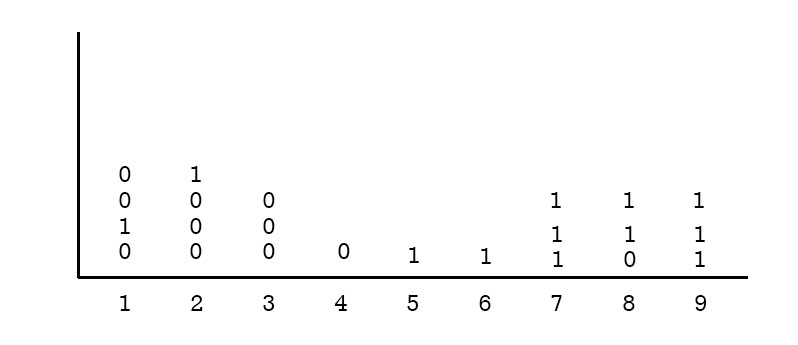 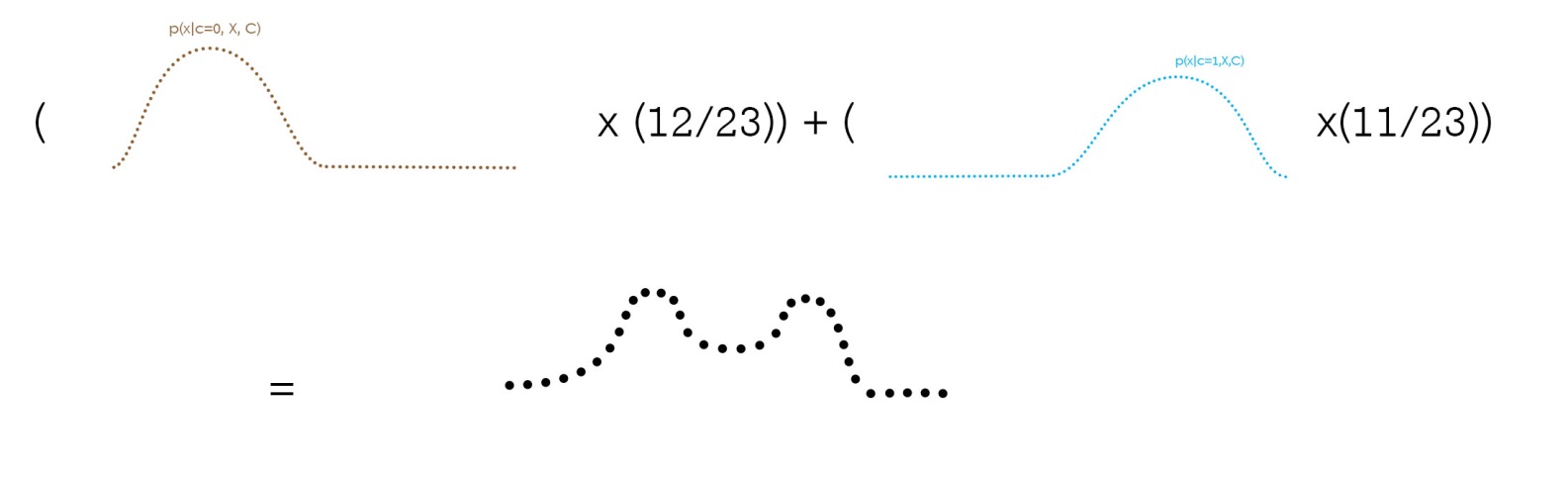 What is a probabilistic generative model?
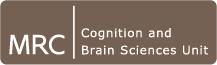 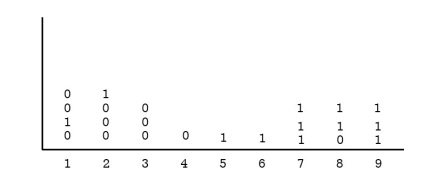 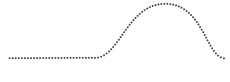 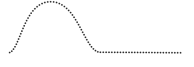 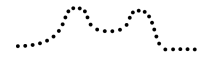 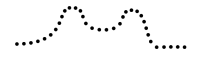 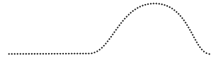 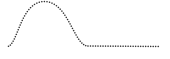 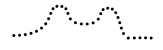 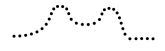 What is a probabilistic generative model?
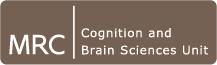 [Speaker Notes: This is why you see joint probability in the generative model literature. - But remember, this is only the case where the one wants to compare the probabilities coming out of generative models that the marginal likelihood can safely be ignored (ie the max or min).]
What is a probabilistic generative model?
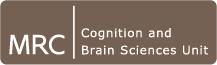 What is a probabilistic generative model?
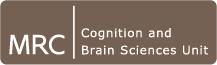 [Speaker Notes: Explination]
Relationship between probabilistic generative models and discriminative models
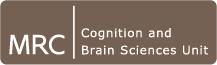 Generative-Discriminative Pairs

Given certain assumptions about the relationship between X and C one can think of certain models having an obvious ‘twin‘ in the other camp
Both are linear classifiers
Both are sequentialized versions of the above
But the in most cases there is not an obvious pairing:
[Speaker Notes: But the in most cases there is not an obvious pairing:  And this isn’t really a surprise – we are estimating different things after all]
Assorted terms of interest related to generative models
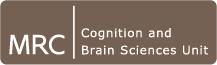 [Speaker Notes: (i.e it is a special case of ‘MAP’) explain why.]
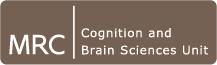 What is “inference on a model”?
What is Bayesian inversion of a model?
Inferring a model, inference on a model and inversion of a model
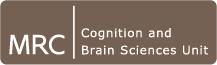 The brain and probabilistic generative models
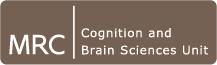 [Speaker Notes: - classifying a sound into phones,
	- learning a native language,
	- estimating how far away an object is
	- how a scene is lit]
What is the Bayesian Occam’s razor?
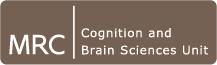 Occam’s razor is the assertion that a simple hypothesis should be accepted over complicated hypothesis when both explain the data equally. 

‘Bayesian probability automatically embodies Occam’s Razor’
					- MacKay (2003) p. 344

Imagine we are comparing between two hypotheses.

As mentioned last week, we can ascertain the relative plausibility of two hypotheses, by dividing the posterior of one by the other.
What is the Bayesian Occam’s razor?
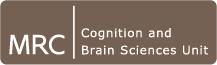 [Speaker Notes: Cereal
Clearly akin to p-values and fishers
<1 is the opposite case.]
What is the Bayesian Occam’s razor?
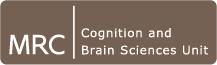 [Speaker Notes: Both account for the above data. But assuming they have similar priors (not necessarily – addition is more common than cubic functions!)]
What is the Bayesian Occam’s razor?
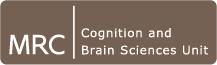 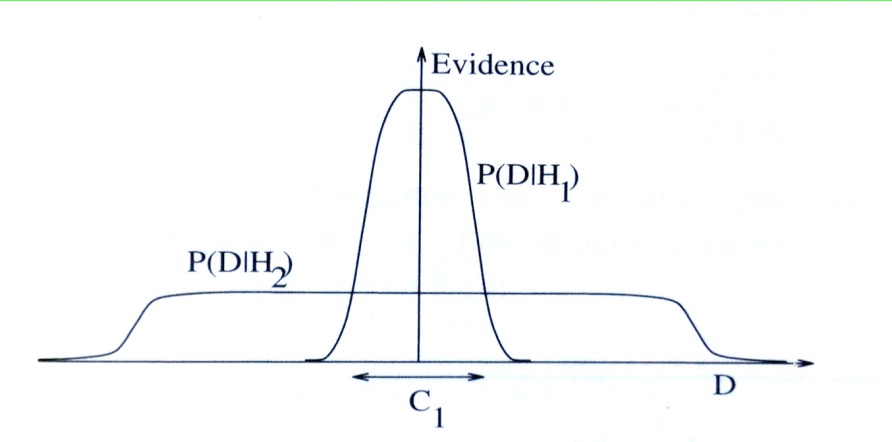 [Speaker Notes: Crikey – the lanaguage does have an effect!]
What is the Bayesian Occam’s razor?
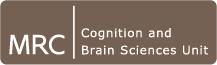 Notes:

There is no easy way to extend the likelihood ratio measure to the non-binary case, ie where we have more than one hypothesis to test. 

However, you could do the above for every pair of hypotheses to build a matrix of likelihood ratios between all– although this would get very large.
  
			[see Jaynes (2003) for discussion]
Summary
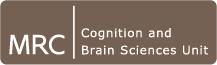 References
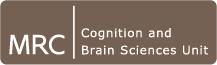 ‘Bayes Factor’/ ‘likelihood ratio’
ET Jaynes (1979) Inference, Method and Decision: Towards a Bayesian Philosphy of Science by R Rosenkrantz: book review Jour. Amer. Stat. Assoc. 74:740-741
ET Jaynes (2003) Probability Theory: The Logic of Science. Cambridge University Press (Chapter 4)
MacKay DJC (2003) Information Theory, Inference and Learning Algorithms. Cambridge University Press (Chapter 28)

Discussion about the difficulties of testing whether parts or all of the brain is ‘Bayesian’
Bowers JS, Davis CJ (2012) Bayesian Just-So Stories in Psychology and Neuroscience. Psychological Bulletin 138: 389–414
Griffiths TL, Chater N, Norris D, Pouget A (2012) How the Bayesians Got Their Beliefs (and What Those Beliefs Actually Are): Comment on Bowers and Davis Psychological Bulletin 138:415–422

Discriminative vs Generalised models
Bishop CM (2007) Pattern Recognition and Machine Learning. Springer (p. 43)
Jebara T (2004) Machine Learning: Discriminative and Generative. Springer

Talk videos
Discriminative vs Generalised models
Stanford course videos on YouTube http://www.youtube.com/watch?v=qCA1Dk_Ih_c